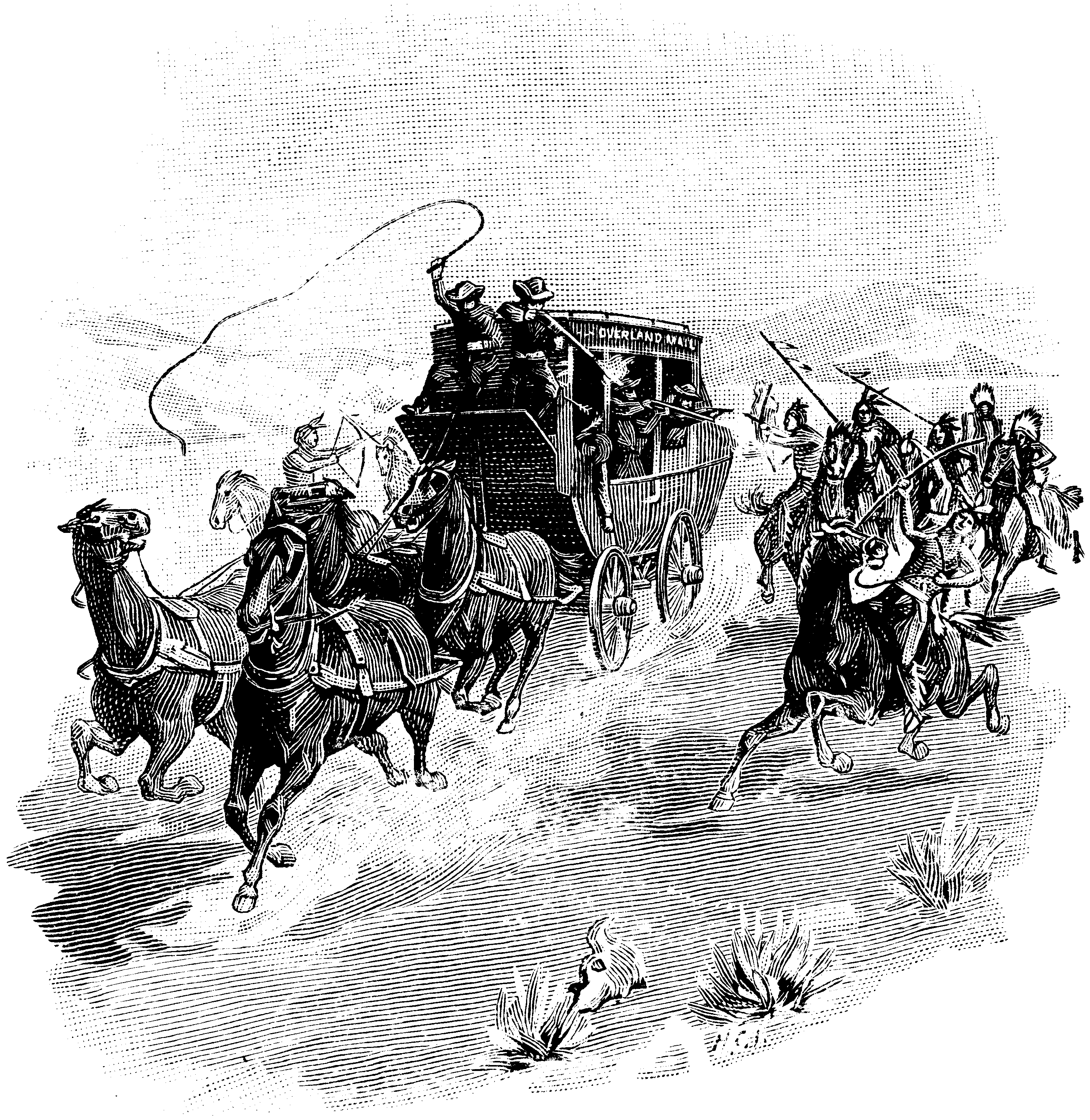 ShotgunTekst + musik: Goerge Ezra
1 af 5
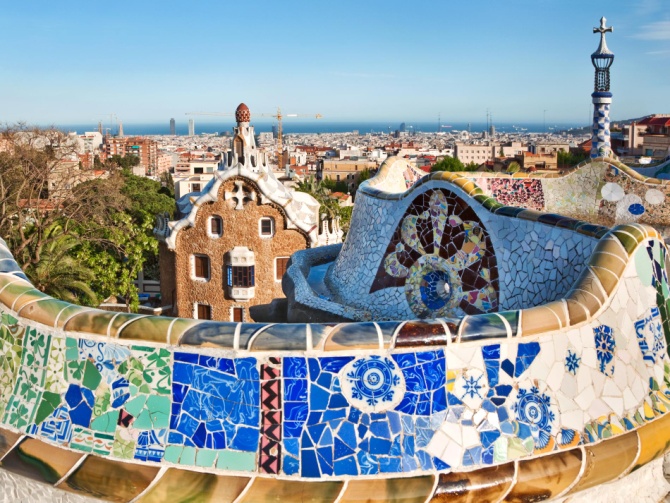 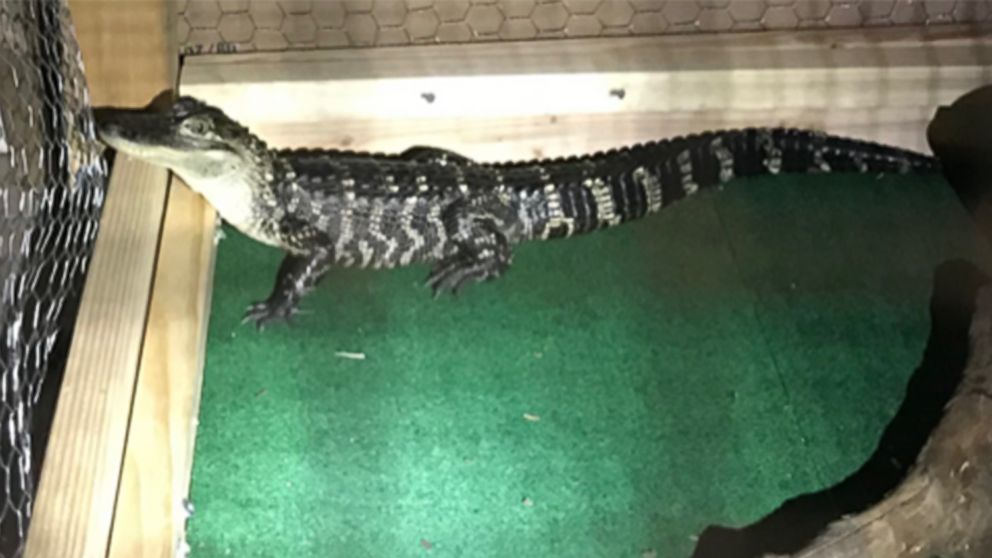 Home grown alligator, see you later
Gotta hit the road, gotta hit the road
The sun and change in the atmosphere, architecture unfamiliar
I could get used to this
 
Time flies by in the yellow and green
Stick around and you’ll see what I mean
There’s a mountain top that I’m dreaming of
If you need me, you know where I’ll be
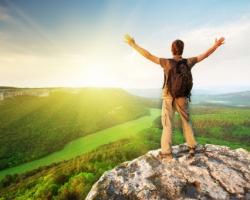 2 af 5
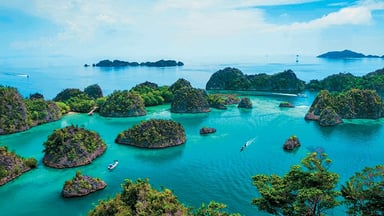 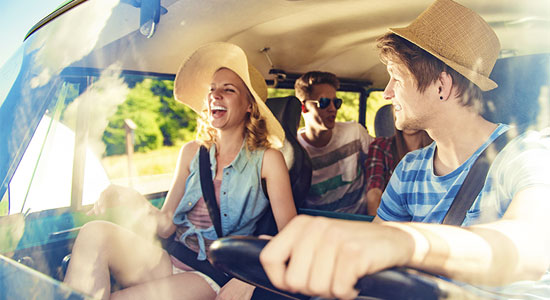 I’ll be riding shotgun underneath the hot sun
Feeling like a someone
I’ll be riding shotgun underneath the hot sun
Feeling like a someone
 
Well, South of the Equator, navigator
Gotta hit the road, gotta hit the road
And deep sea diving round the clock, bikini bottoms, lager tops
I could get used to this
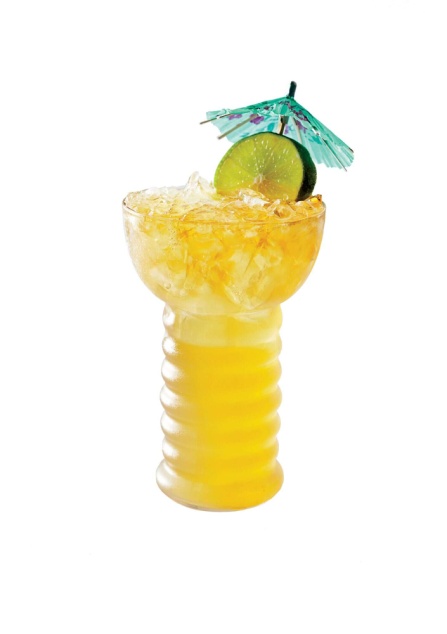 3 af 5
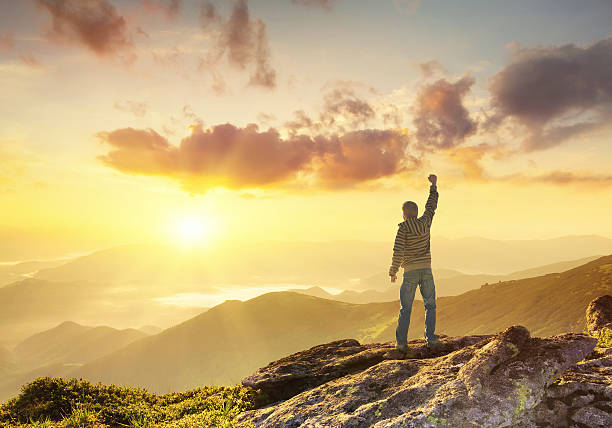 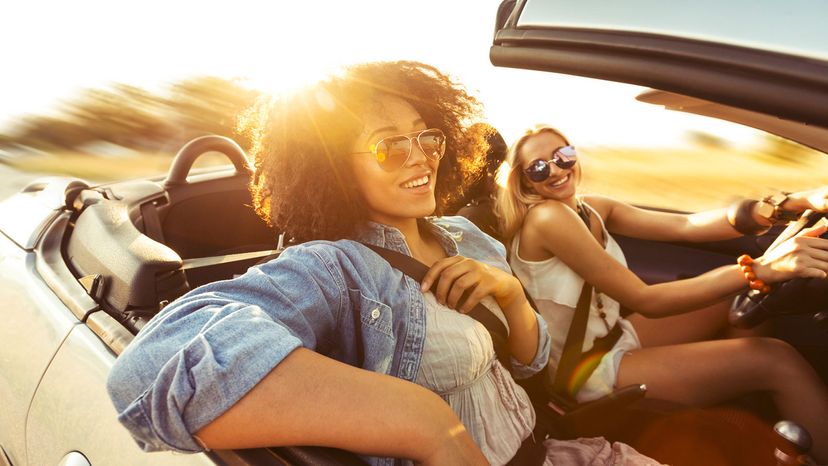 Time flies by in the yellow and green
Stick around and you’ll see what I mean
There’s a mountain top that I’m dreaming of
If you need me, you know where I’ll be
 
I’ll be riding shotgun underneath the hot sun
Feeling like a someone
I’ll be riding shotgun underneath the hot sun
Feeling like a someone
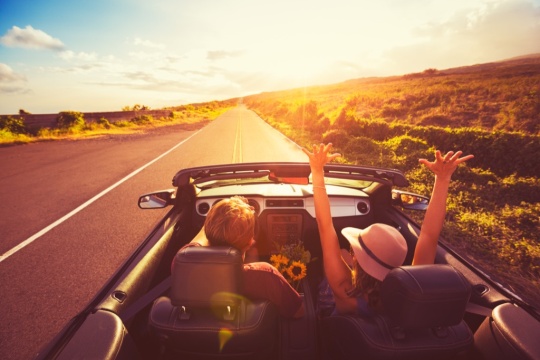 4 af 5
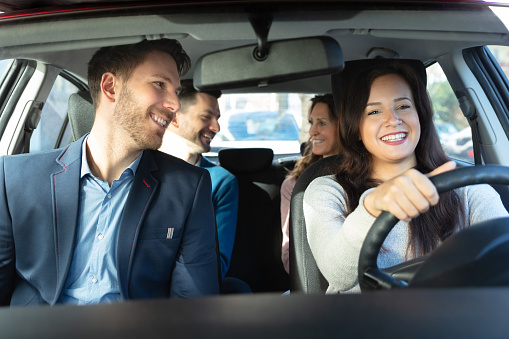 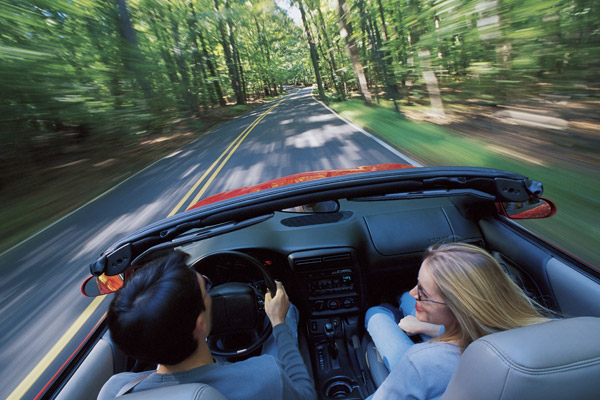 We got two in the front, two in the back
Sailing along and we don’t look back
Back, back, back-back-back-back
 
 
Time flies by in the yellow and green
Stick around and you’ll see what I mean
There’s a mountain top that I’m dreaming of
If you need me, you know where I’ll be
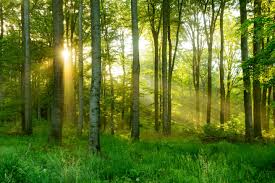 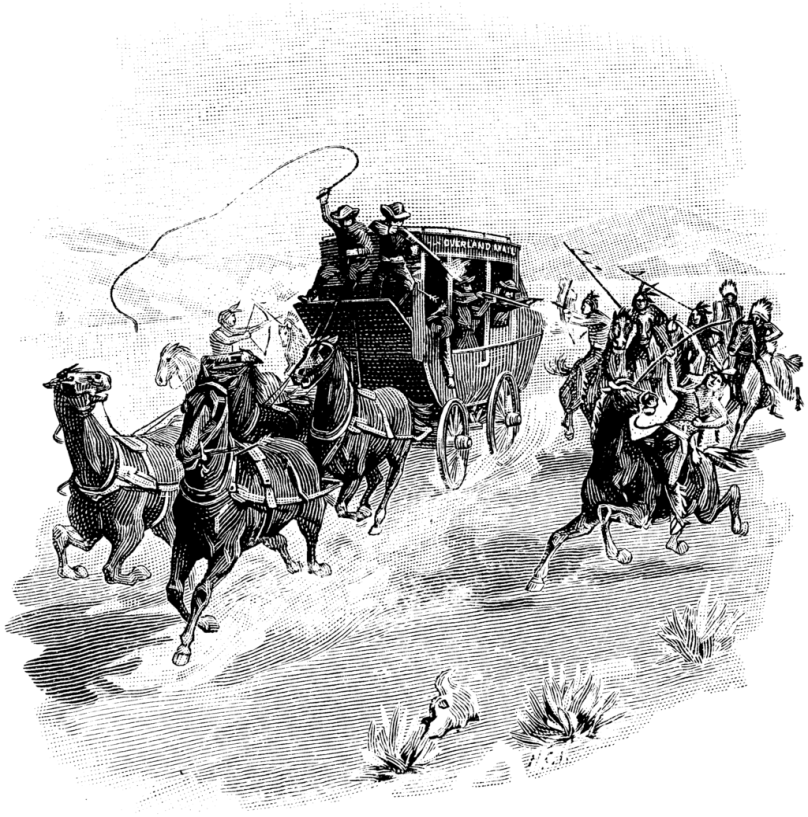 5 af 5
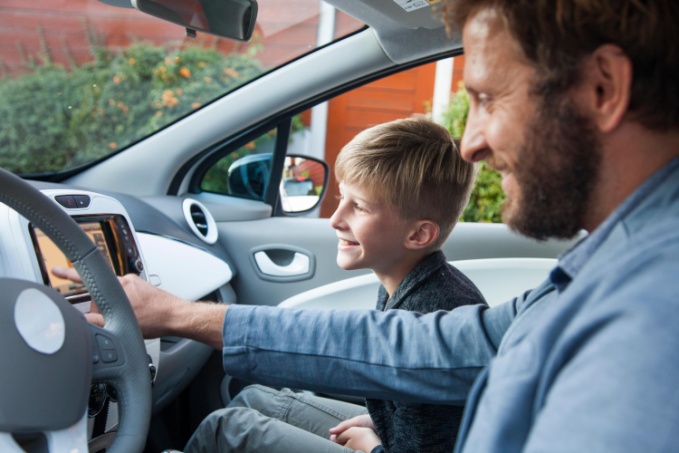 I’ll be riding shotgun underneath the hot sun
Feeling like a someone
I’ll be riding shotgun underneath the hot sun
Feeling like a someone
 
I’ll be riding shotgun underneath the hot sun
Feeling like a someone
I’ll be riding shotgun underneath the hot sun
Feeling like a someone, someone, someone, some
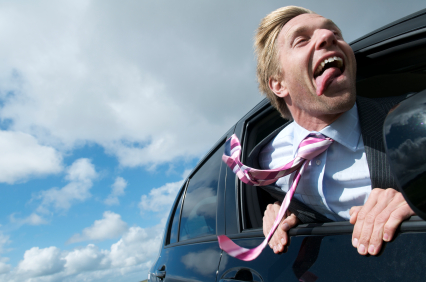